Fig. 2 Coronal MRI of a TSC patient with renal AMLs before (A and C) and after (B and D) a 12-month treatment with ...
Nephrol Dial Transplant, Volume 25, Issue 11, November 2010, Pages 3787–3791, https://doi.org/10.1093/ndt/gfq456
The content of this slide may be subject to copyright: please see the slide notes for details.
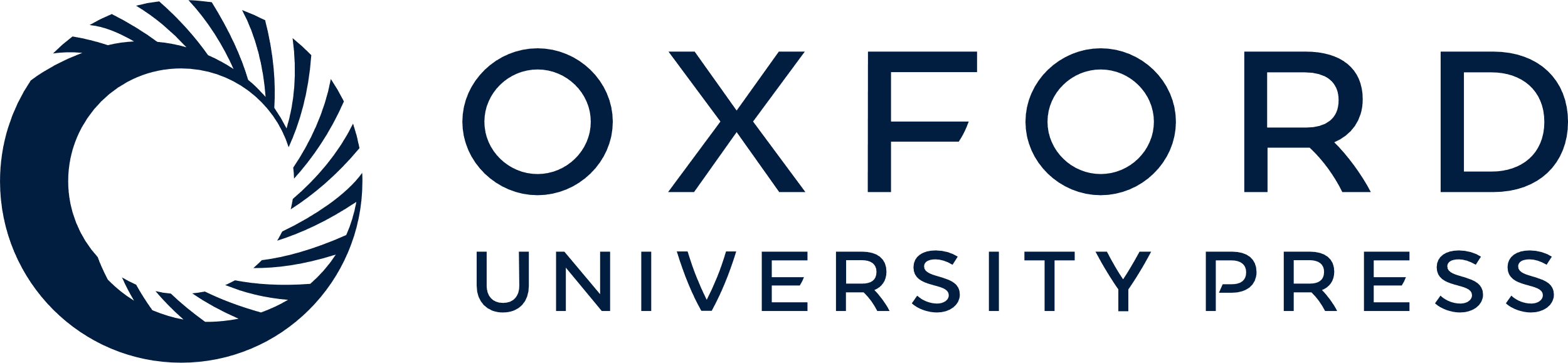 [Speaker Notes: Fig. 2 Coronal MRI of a TSC patient with renal AMLs before (A and C) and after (B and D) a 12-month treatment with low-dose rapamycin. Volumetry showed a decrease of total kidney volume from 1480 to 1224 mL (17%).


Unless provided in the caption above, the following copyright applies to the content of this slide: © Oxford University Press 2010]